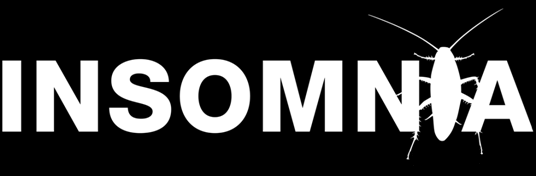 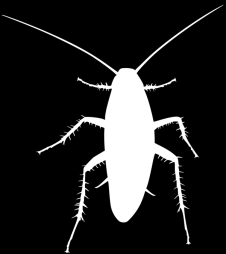 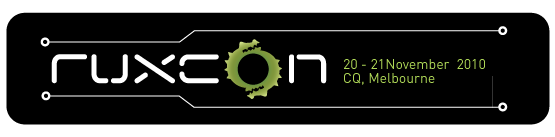 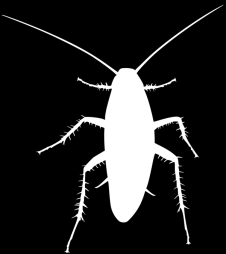 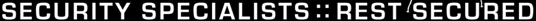 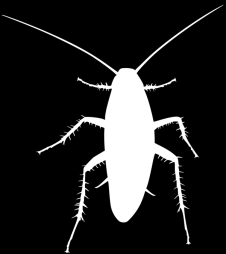 DEP IN
DEPTH
And other stuff too
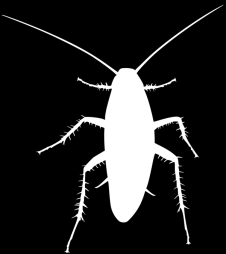 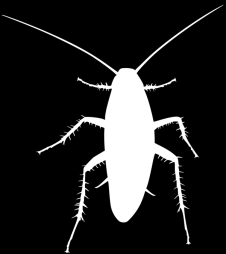 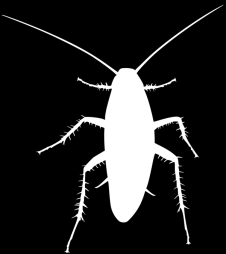 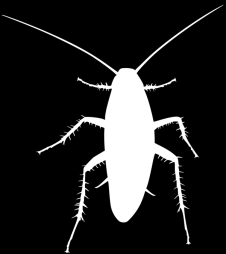 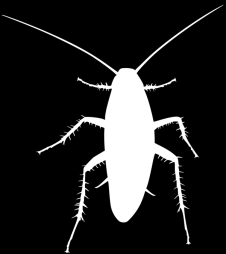 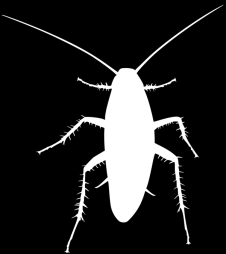 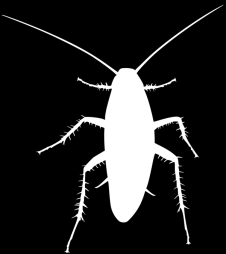 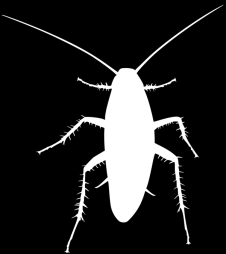 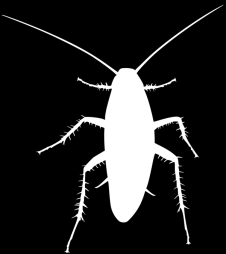 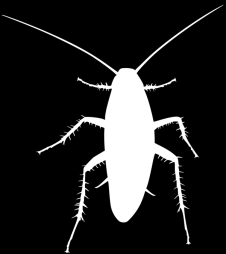 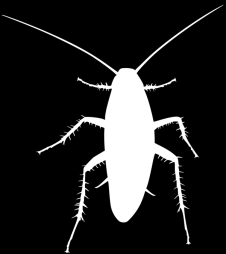 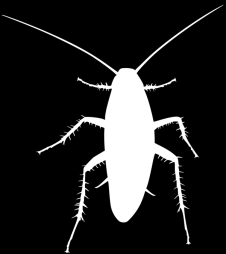 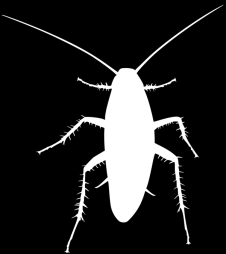 Bypassing DEP is not new
Bypassing DEP is not new
‘ret2libc’ DEP bypass 
before DEP was even implemented natively in Windows

http://packetstormsecurity.org/0311-exploits/rpc!exec.c

Released in 2003
NtAllocateVirtualMemory()
Memcpy()
NtProtectVirtualMemory()
Still most public exploits do not bypass DEP
Largely because of default desktop DEP settings
Enable DEP will prevent the majority of public exploits



This is changing
With the current release of methods and techniques
Soon most exploits will bypass DEP
So... Does DEP Work?
DEP 101
Data Execution Prevention
Prevents the execution of code from pages of memory that are not explicitly marked as executable
Enforced by hardware
Attempts to run code from a non executable page result in a STATUS_ACCESS_VIOLATION exception

What does it protect?
DEP is always enabled for 64-bit native programs. 
Configuration specifies if DEP is enabled for 32-bit programs.
DEP Modes
Opt-In
Process must explicitly decide toenabled DEP
Opt-Out
Every process is protected unlessexplicitly decides to disable DEP
Always On
All process are always protectedand can’t be disabled
Always Off
Disable DEP for everything
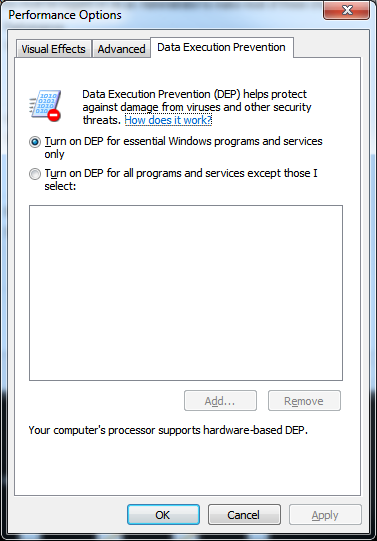 Memory Protection Mechanisms
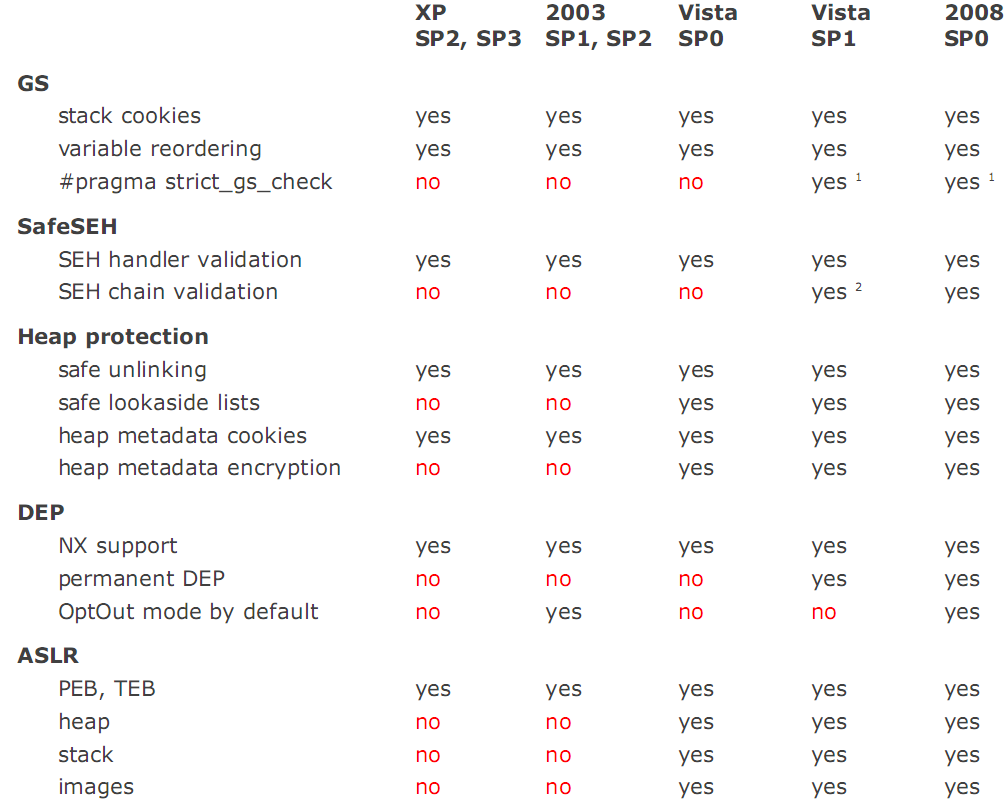 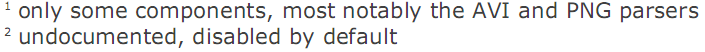 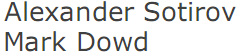 DEP Protection Mechanisms
That's a lot of no
If DEP Is Not Enabled, Then There Is Nothing To Defeat
Opting In/Out
/NXCOMPAT
Linker option use to specify that this process wants DEP

SetProcessDEPPolicy()
Called by process to Opt In/Out and set permanent DEP

Uses Permanent DEP?
 SetProcessDEPPolicy(PROCESS_DEP_ENABLE)
DEP setting can not be changed after this call
Independent of OS settings
Disable DEP vs Bypass DEP
Disable DEP
Essentially this is Opt Out for a process

NtSetInformationProcess()
Skape and Skywing ret-to-libc to deactivate DEP

SetProcessDEPPolicy()
On XP SP3 and later

Will not work against
/AlwaysOn
Permanent DEP
NtSetInformationProcess(
	NtCurrentProcess(), // (HANDLE)-1
	ProcessExecuteFlags, // 0x22
	&ExecuteFlags, // ptr to 0x2
	sizeof(ExecuteFlags)); // 0x4
From Now On Lets Just Assume /AlwaysOn Permanent DEP Is Enabled
Disable DEP vs Bypass DEP
Bypass DEP
Allocate executable memory to contain shellcode

Various very clever browser attacks
See the AWESOME work released at XCon2010
Defeat Win 7 Browser Protection - XCon2010_win7
Bypass DEP
Bypass DEP with ret2libc
Use executable instructions from the application
Use executable instructions from other dlls
Return Orientated Prog
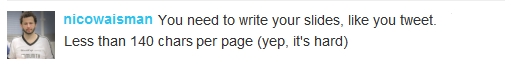 Vista IE7 DEP/ASLR Bypass
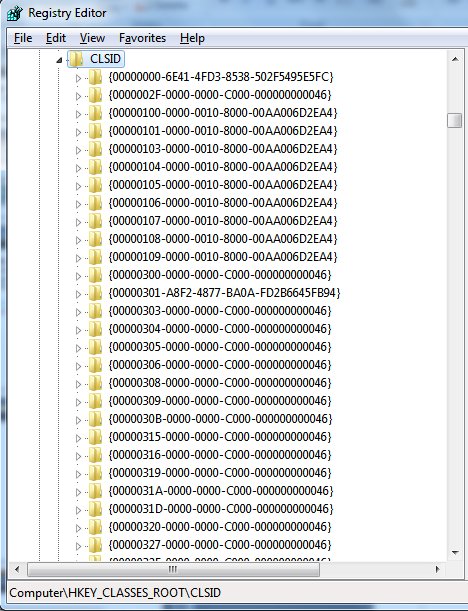 CLSID
Reference to .dlls
Loaded in IE
Some Of These Are Not 
ASLR/DEP Aware
C:\Windows\System32\
infocardapi.dll
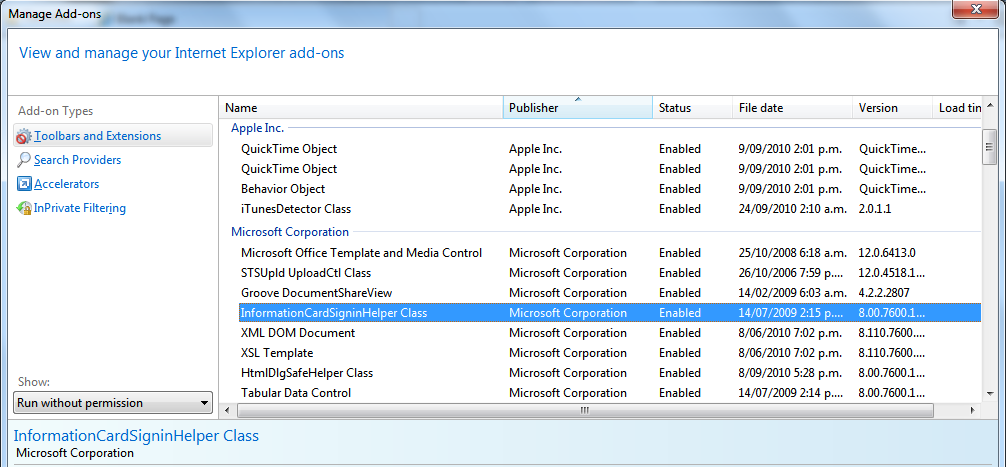 Will load infocardapi.dll
Is safe to run
Gaining EIP
Use the stack to control flow
Function address
Parameters
Overwrite RET directly
Gaining EIP
EIP through SEH overwrite
Well known technique
No more pop,pop, ret
Other pointers to SEH record



Point ESP to our buffer



Reference SEH record
ESP when handler called
Overwrite SEH directly
Gaining EIP
EIP through vTable overwrite
Common in browser exploits
 
Application function call





Need to control the stack
vTable Overwritten
ESI points to vTable
Exploit points vTable to here
Controlling The Stack
Now we are in control of the stack
Controls execution flow into existing code blocks
Not executing any shellcode yet

Find out where we are
Need to know our ESP address, for local addressing
Load ESP directly
Load ESP indirectly via SEH
DEP Bypass
The easy way
Use LoadLibrary() to retrieve DLL over webdav/smb
DLL is loaded into memory and executed
No memory protection changes required
Points to our string
Return to here
Calls LoadLibraryA()
HeapCreate()
Create an executable heap to use
HeapCreate(HEAP_CREATE_ENABLE_EXECUTE)
HeapAlloc()
Memcpy
Return to buffer
HeapCreate() (Improved)
Create an executable heap to use
HeapCreate(HEAP_CREATE_ENABLE_EXECUTE)
Increase Returned Heap Ptr
Memcpy
Return to buffer
Pointer Returned From HeapCreate()
Increase Pointer To Valid Heap Space
Common In Metasploit Modules By jduck
VirtualAlloc()
Allocate executable memory
VirtualAlloc(NULL,size,PAGE_EXECUTE_READWRITE)
Memcpy
Ret to buffer
VirtualAlloc() (Improved)
Allocate executable memory
VirtualAlloc(findself(),size,PAGE_EXECUTE_READWRITE)
Ret to self
When Committing Memory, VirtualAlloc() Will Modify The Protection Type Of Existing Memory Pages
Memory Protection Attacks
VirtualProtect(PAGE_EXECUTE_READWRITE)
Pass the address of payload
Update to make memory executable
Execute it

WriteProcessMemory()
Write payload to existing executable memory
Can be at the end of WriteProcessMemory()
Payload executed
WriteProcessMemory() Will Modify The Protection Type Of Existing Memory Pages To Be Writeable
Other Attacks
CreateFileMapping()
CreateFileMapping(-1,0, PAGE_EXECUTE_READWRITE)
MapViewOfFile()
MemCpy()
Ret

Others
System()
WinExec()
Etc..
Creates A New Memory Backed Map Of The Existing Process
So... Does DEP Work?
ASLR In Browsers
ROP requires known addresses
ASLR is a problem, only if it is enabled for everything
*coff* Adobe
Firefox 3.6.3




Safari 5
3rd Party Components
Shockwave anyone






Java perhaps
Expanded Chart
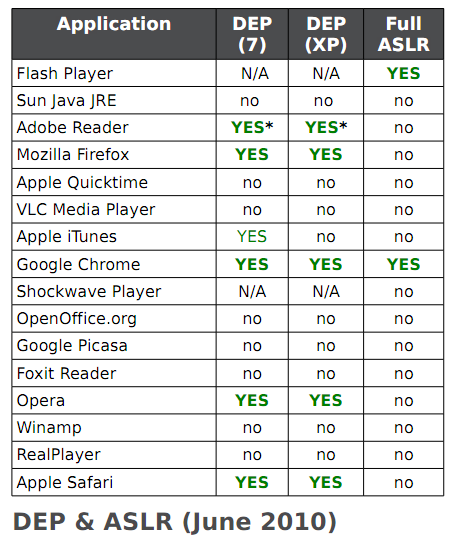 Secunia: DEP & ASLR In Popular 3rd party applications.PDF
ASLR
ROP needs only one address
Can use LoadLibrary() to load other DLLS
Can use lookups to reference other DLLS
Pointer to function inside Kernel32
Default Heap Memory Protection
Heap structure flags




HeapCreate()
These Flags hold settings such as isDebug, Exception Raising, and Executable Heap
BASE+0x40 on Windows 7
Default Heap Memory Protection
Heap is extended to accommodate an allocation request
Load flags from heap base
Push flag for use in allocation
If The Flag Can Be Manipulated, It Can Lead To An Executable Heap Allocation
Executable Heap Spray
Before flag change
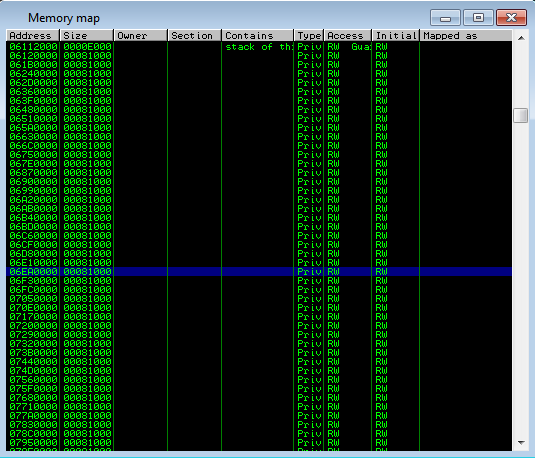 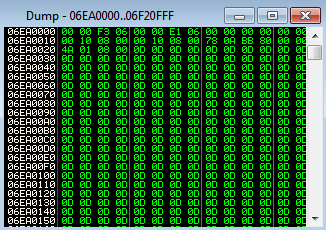 Executable Heap Spray
After flag change
Arbitrary byte write used to set heap executable
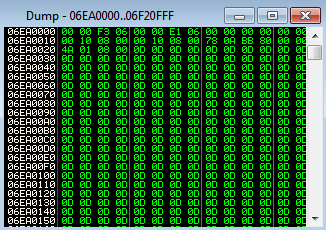 RWE
SafeSEH
Prevents the abuse of SEH records
/safeseh linker option

Common known weaknesses
Handler in a module not /safseh
Handler not in a loaded module
Handler on the heap
Lets Assume There Are None
This is not useful, the heap is not executable!
EXECPTION HANDLER
EXECPTION HANDLER
SafeSEH
Not so common known weaknesses
Existing registered handlers
Mentioned by Litchfield
Dissected by Ben Nagy
Multiple DLLS channel there exceptions through MSVCRT
0x77BC6C74 _except_handler3
Visual C++ implementation of SEH
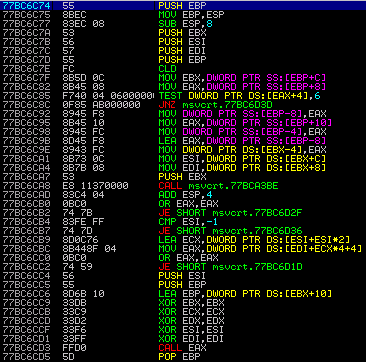 If we can write NULLS to the stack
And we can guess the stack range
And we can spray a heap range
Then yes, we can reach this code
Good Luck With That 
0x77BC6C74 _except_handler3
Possible under the right conditions, but yeah.....
__CxxFrameHandler2
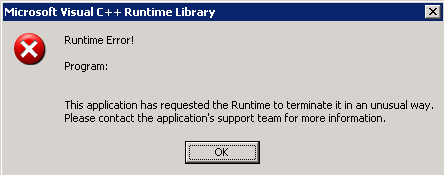 Well, at least it hasn’t terminated yet.
Case Study - MYSQL
MYSQL < =5.1.41 COM_FIELD_LIST
Stack overflow
Supply a long field name as the parameter
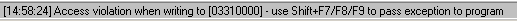 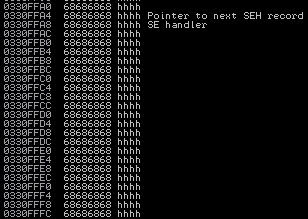 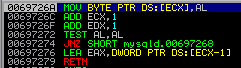 SafeSEH
No modules to be used
No useable memory addresses
Can’t fall back to ret overwrite due to /GS


Try a longer string?
Maybe a different code path is taken
Something's Different
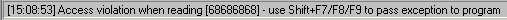 Different AV
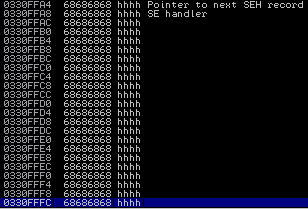 Different Code Location
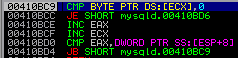 Memory Map
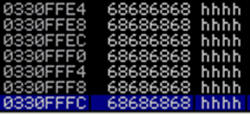 Stack
No Guard Page
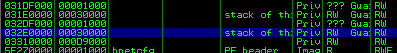 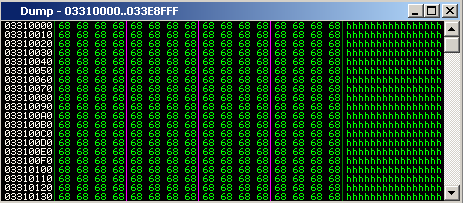 Neg EIP
Interesting
Doesn’t help us bypass SafeSEH restritions
Wonder what this other memory is?
If only we could stop the current thread from crashing
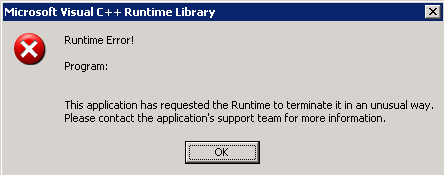 Looks Like Heap Code
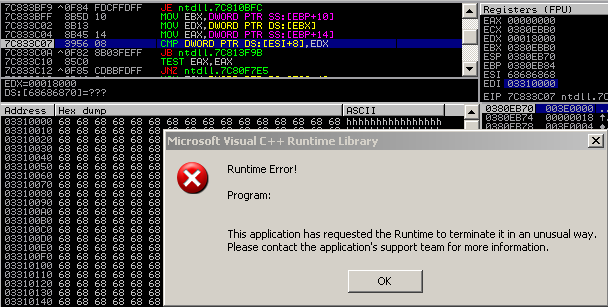 Heap Segment Header Exploitation
Heap segment
Created when heap is extended
Pointer stored in base heap

40 byte chunk contains
Heap chunk header
Segment metadata

Segment header queried
During allocation for large size
Segment queried on uncommitted memory
Will commit and insert new chunk into freelist[0]
Heap Segment Header Exploitation
40 Byte Chunk
Heap Management
Address
Description
003E0000
Base Address
003E0058
Segments[64]
Address for newly created chunk to use
Heap Segment Header Exploitation
Exploit needs to setup
FirstEntry pointer
UnCommittedRange (this controls the returned address)
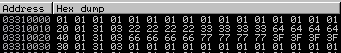 UnCommittedRange
UnCommittedRange
Range Address
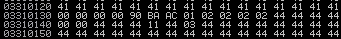 More Heaps
At next large allocation
Fake uncommittedrange used
01ACBA90 is returned
Data written to allocated buffer
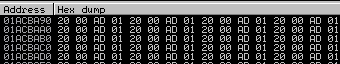 Overwritten function pointer table in MYSQL heap
EIP FTW
Function table accessed
EAX points to our data
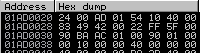 The 2nd RET address
The address for EDX
Take control of the stack
Bypass DEP
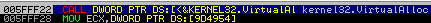 Use VirtualAlloc call from within MYSQL
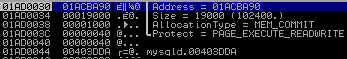 Return to a JMP ESP
Crafty stack setup
Profit
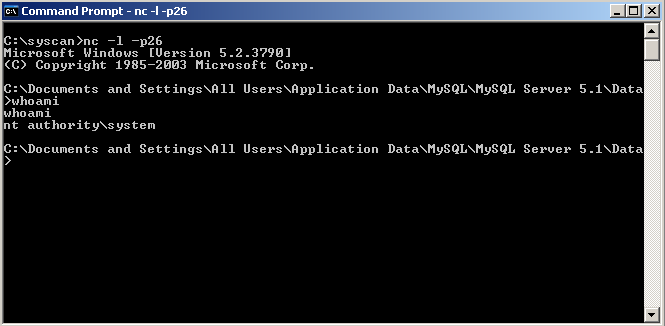 www.insomniasec.com